Saudi National Disability Registry
Mohammed AlJumah	Sultan AlMubarak

On behalf of the Saudi Disability Registry Group
KACST and MoSA
Contents
Introduction about Saudi Arabia 
Population 
Geography 
Disability Status in Saudi 
Some Data from WHS
Perceived Challenges
Saudi National Registry 
Rational 
Structure 
Milestone 
 Documentary presentation
Saudi Arabia – Key Facts
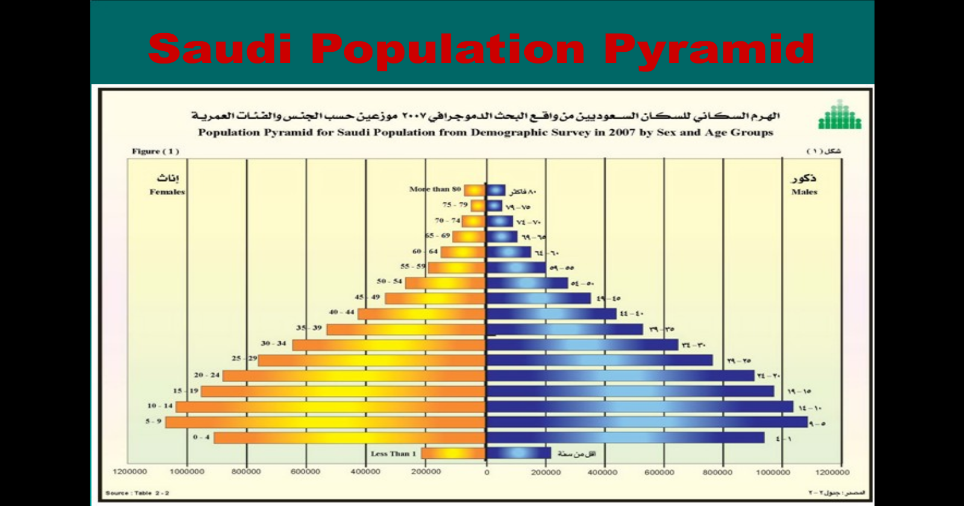 2%
≥ 65
24%
40-64
31%
14 -39
43%
0 -14
Saudi Arabia – Demography
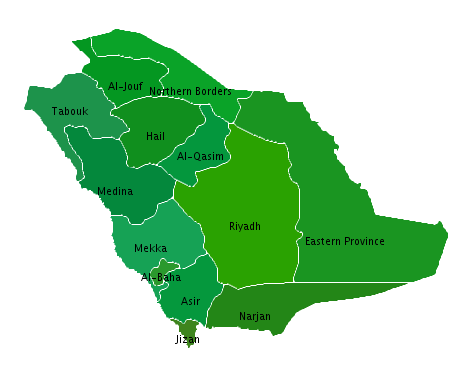 13 Provinces 
150 Cities
More than 2000 villages
Vast distances between cities
Saudi Arabia has an homogeneous population in that the people share common linguistic, religious and cultural values
Saudi Arabia – Regional Distribution of Population
Arar
East
Tabuk
North
Hail
Jubail
Buraidah
Dhahran
Madinah
Dammam
12%
West
Jeddah
Riyadh
13%
13%
Makkah
34%
16%
Central
25%
Abha
Jizan
South West
Najran
Economic Overview
Saudi Arabia – Key Facts
Status Of Disability Data In KSA
No single source of national data for disability in KSA
No formal data collection approach for the country
Very Limited publications have addressed prevalence of disability in KSA
In 2007, MOH commissioned the national world health survey as part of the WHO international campaign.
Despite its limitation of being non disability specific survey, The WHS presented the first opportunity to get an estimate figures on the prevalence of disability in KSA
WHS Questionnaire Structure & Analysis
Total of 8 self reported questions on Mobility, Self Care, Pain and Discomfort, Cognition, interpersonal activities, vision, sleep and energy affect.

Questions are on 5 points LIKERT scale (ranging from Non to Extreme), asking the patients how they felt about each of the above domains in the past 30 days.

A subject was considered disabled if he/she has answered any of the questions with  “Severe”, or “Extreme”
WHS items involved in assessing disability
Prevalence of Disability IN KSA is Considerably higher than that of other high income countries
Prevalence of Subjects reported Extreme or Severe/Extreme Difficulties in one or more domains
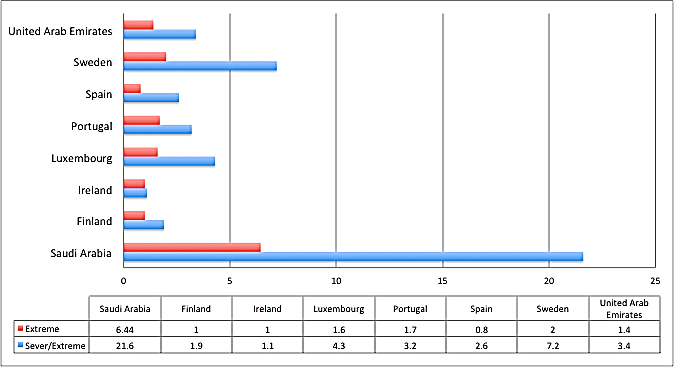 In KSA, the Patterns of Disability Severity level Differs Between Males and Females
Source: Ministry of Health, Saudi Arabia 2007 WHS Survey
Prevalence of Extreme Disability is higher among older age groups.
Source: Ministry of Health, Saudi Arabia, 2007 WHS Survey
At older Age Women have Twice the Prevalence of Extreme Disability Compared to Men in the Same Age Group
Source: Ministry of Health, Saudi Arabia, 2007 WHS Survey
Disability Population
Source: Ministry of Health, Saudi Arabia
Implication Of Disability In KSA
2012 Survey report of Central Department of Statistics and Information, Saudi Arabia : 143,000 people above the age of 15 who are out of labor due to disability.
MoSA   Registered beneficiary for the financial support is approximately 400,000 person with disability.
Social Services in Saudi Arabia
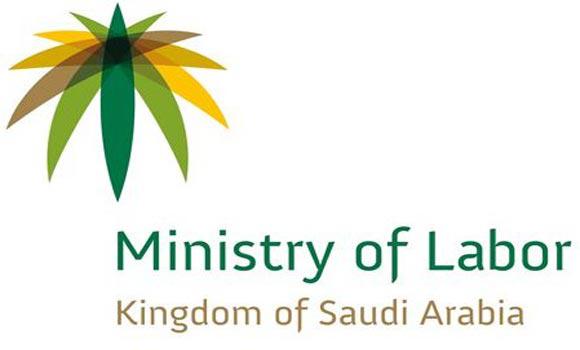 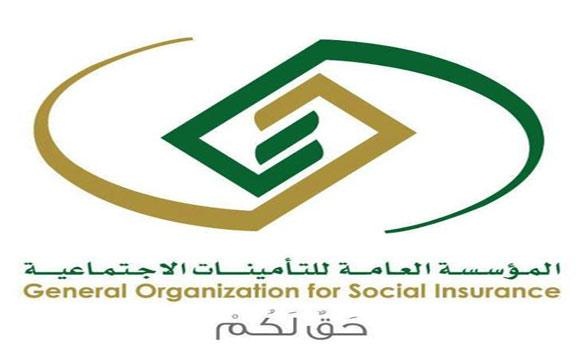 Ministry of Social Affairs
Social Service Programs address
The unemployed
Persons with disabilities
Widows and widowers
Females with no living family members to support them
Orphans
Families of those serving custodial sentences
Victims of natural disasters
Disability resulting form occupational hazards
Saudi Arabia Healthcare
Healthcare
Saudi Arabia – Key Facts
Healthcare & Social Development Budget  2013: USD 23.1 b. (+26%)
Saudi Arabia – Healthcare Segments
Healthcare
Saudi Arabia – Governmental Sector
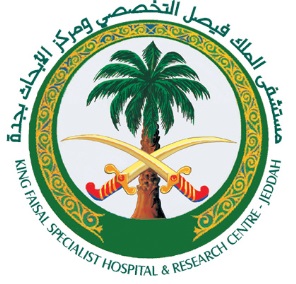 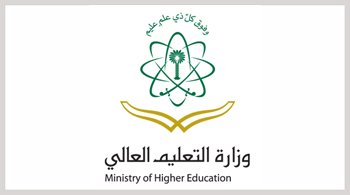 Referral hospitals (e.g. King Faisal Specialist Hospital and Research Center)

Ministry of higher education hospitals (teaching hospitals)

Royal commission for Jubail and Yanbu health services

Security Forces Medical Services

Army Forces Medical Services

National guard health affairs

ARAMCO hospitals
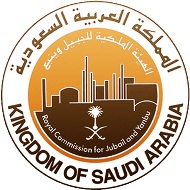 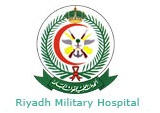 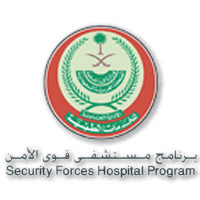 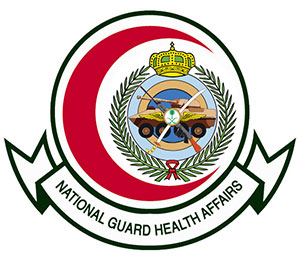 Challenges
limited preexisting epidemiological data 
Wide geographic area 
Large Number of independent stakeholder 
Wide variability of connectivity of stakeholder 
Unclear ownership of the Disability Registry
SAUDI NATIONAL DISABILITY REGISTRY
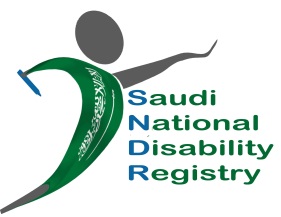 Objective
To create a database in the form of a national registry, that would 
Provide vital information to the organizations catering to persons with disabilities 
Aid in the provision of necessary services for this population
Allow information on persons with disabilities to be registered or to add information about persons with disabilities
The Role of the National Registry
Reliable data for better planning and equitable benefits distribution.


Employ national standards for disability classification


Platform for coordination between various stakeholders.
No Centralized Data Hub


No National standards for Disability classification


No Coordination between benefits provider
National Registry For People With Disability
Approach for Developing National Registry for People with Disability
The road map for developing the national registry
Feasibility Study
Call for    Proposal
Implementation 
& Deployment
Monitoring & Improvement
Initial Assessment

Selection of measurement tools

Develop Technical measurement.

Develop request for proposal.
Call for proposal

Review of technical and financial offers.

Selection of vendors and awarding the project
Development of the national registry

Initial pilot and assessment.

Role out of the final deployment of the national Registry.
Continuous monitoring.
 
Improve current registry according to feedback and trends
Action Plan
Creation of the team and drafting of the action plan
Engagement of Stake holders
Planning for collection of data and information
Questionnaire
Pilot testing
Final questionnaire
Standardization and Training
Action Plan (cont…)
Preparation of the organizational structure of the administrative and technical
Examination and study of different managerial and technical structures, local and international
Identification of detailed components for specific models of the administrative and technical structure for national records for disability
Benefit from consultation services, national, regional and international
Action Plan (cont…)
Establishment of equipment and facilities
Identification of technical requirements
Establishment of equipment and facilities
Data center
Main Office
Training for staff
Questionnaire/data gathering
Technical
Administrative
Data Source for the Registry
Interview
Questionnaire designed for the registry
Integration of the Washington Group Extended Set of Questions (WG ES-F)
Online input of data
Overview of Questionnaire
Demographic data
Modified Washington Group Extended Set on Functioning (WG ES-F)/ ICF Based Disability Component
Clinical/ Medical Background
Current diseases (ICD-10 Classification)
Current Medication
Exercise
Smoking 
Alcohol Intake
Substance abuse
Reproductive function
Overview of Questionnaire (Cont…)
Disability Related Component
Financial Support
Other Types of Support
Respondent’s Perception of Current Support He/She Receives
Interview details
Who conducted the interview
Date
Respondent 
 Person with disability himself/herself 
Guardian/other representative
Both
Approach for Developing National Registry for People with Disability
The road map for developing the national registry
Feasibility Study
Call for    Proposal
Implementation 
& Deployment
Monitoring & Improvement
Initial Assessment

Selection of measurement tools

Develop Technical measurement.

Develop request for proposal.
Call for proposal

Review of technical and financial offers.

Selection of vendors and awarding the project
Development of the national registry

Initial pilot and assessment.

Role out of the final deployment of the national Registry.
Continuous monitoring.
 
Improve current registry according to feedback and trends
Progress To date
Status
Activities/Milestones
Situation and Stakeholders analysis
Completed
Review of Available disability measure tools
Completed
Translation and Validation of ICF to Arabic
Completed
Develop Data collection and Analysis Protocol
Completed
Develop Human Resources Plan
Completed
Develop budget estimate
Completed
Develop Request for Proposal
Completed
National Registry Process
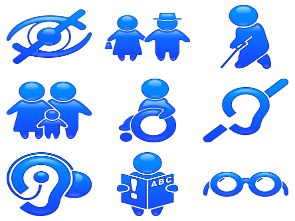 MOSA
Registration & Validation
Benefit Request
Reporting and Planning
Case Registration
Benefits Request
NDR
Benefit Provider
Validate Eligibility
Impact of The Registry
Stake Holder
Beneficiaries
Implications
Universal Access to services

Ease of access to benefits

Awareness of the following : legislation , rights of persons with disabilities, and current programs for persons with disabilities
Persons with Disability
MOSA
MOE
National Registry
MOH
Decision Makers
Reliable data for planning

Internationally-comparable data

 Platform for information dissemination

Accurate reflection for the resources utilization
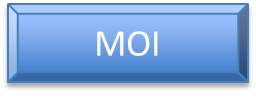 Others
Some of The Key Analytics of the Registry
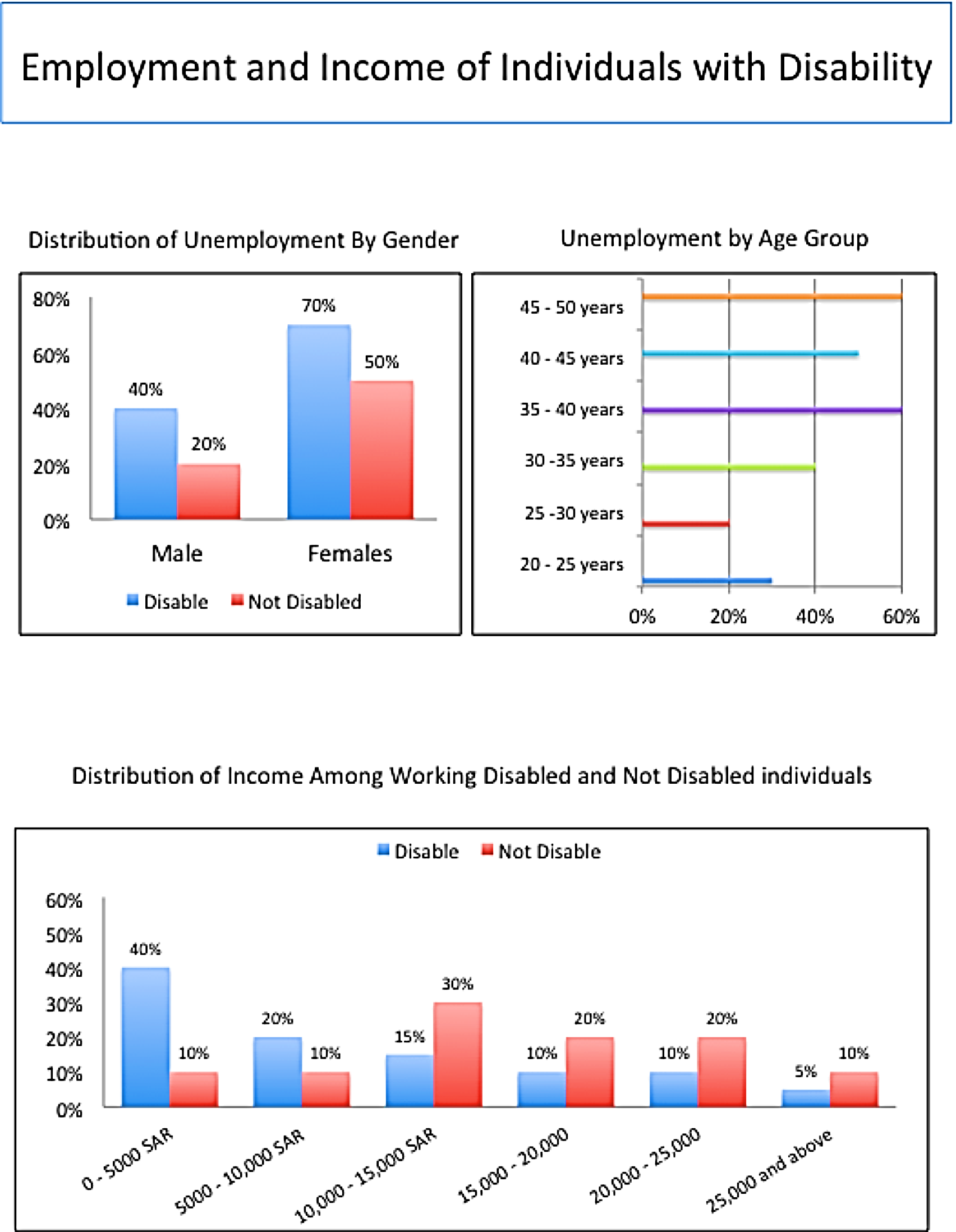 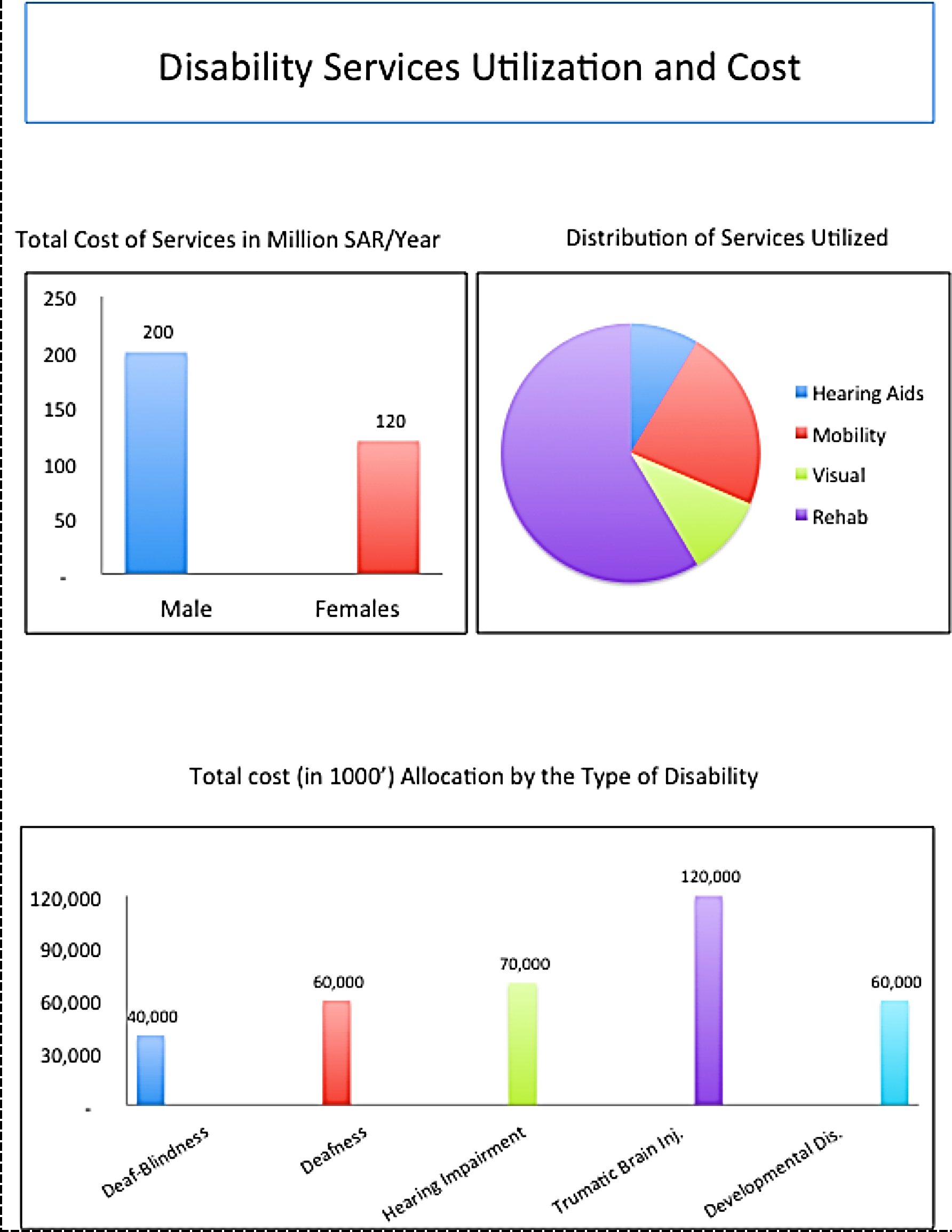 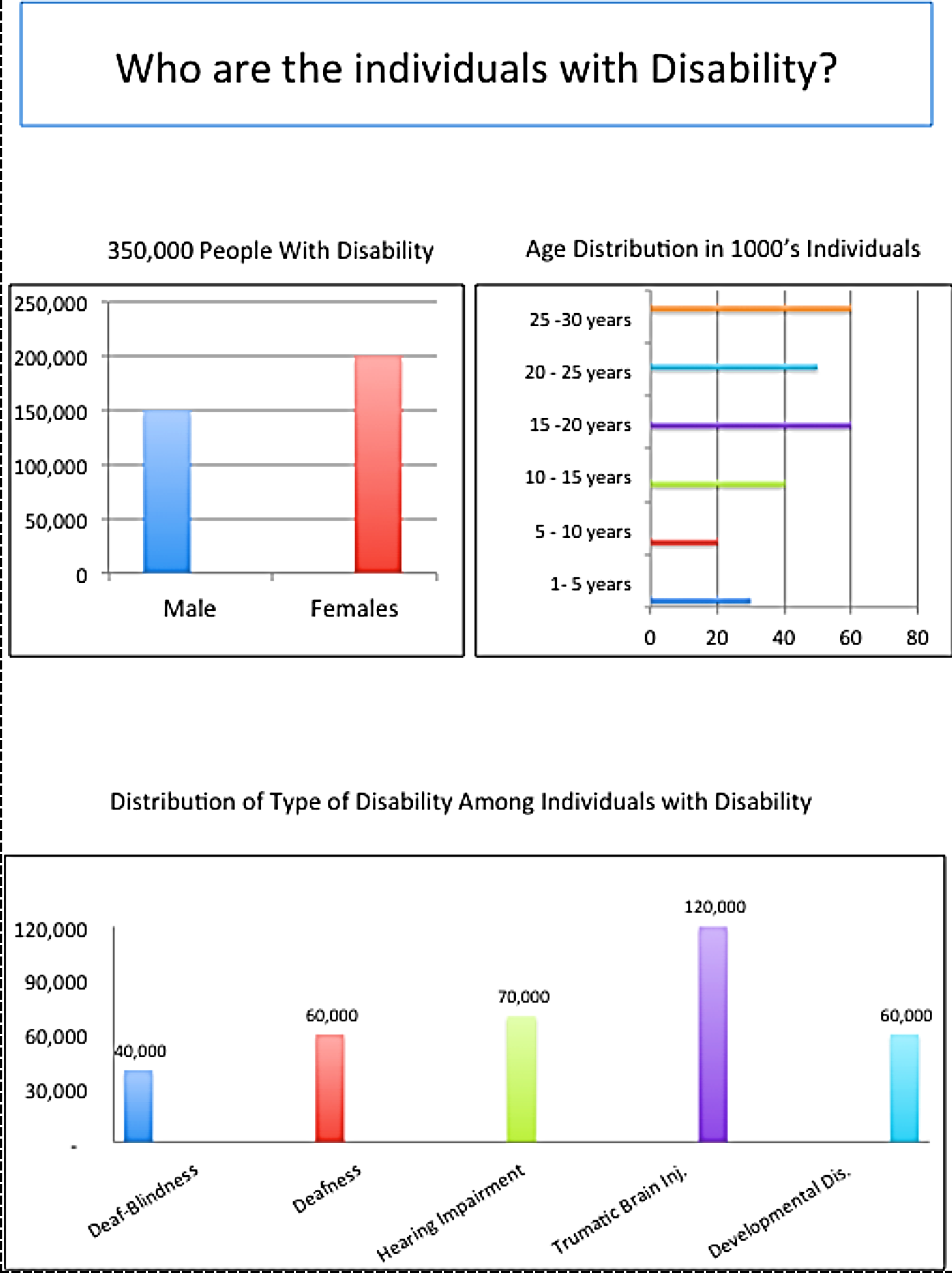 THANK YOU